FRE 501 2013Lab 2
Game Preparation
Mission Statement (refined)
Understand how commodity futures markets work, 
Formulate and refine trading and hedging strategies, Learn and practice risk management,
In preparation for future professional roles
Agenda
Background Reading
Contract Specifics
Futures Curves
Basic commodity relationships
What to look out for
Background Reading
The Origin of Futures Markets: An MFRE Tale
Questions?


Additional Resources:
Lecture by Robert Shiller on Forwards vs Futures http://oyc.yale.edu/economics/econ-252-11/lecture-15
Commodities we will trade
Corn (Maize)
Wheat
Soybeans 
(those who would like a greater challenge can trade the sub-products: soybean meal / oil)

In stocktrak, go to: 
Trading->Futures->United States->Grains and Oil SeedsYour accounts will allow you to trade only U.S. futures
Contract Specifications
Margin: A cash deposit you place with the exchange as a guarantee (read “An MFRE Tale”)

Initial Margin: 	The amount of deposit you need in order to initiate the trade
Maintenance Margin: The threshold amount before the exchange starts asking you for more money
Reality vs. Game Differences
Margin:
Other differences:
Trading months
Liquidity, Bid/Asks

But still very much sufficient for our learning purposes
Futures Curves
Which Contracts to trade
Futures Curves
There are many prices for a commodity
Each point represents a futures contract for delivery in that month
Futures Curves
Time Series usually refer to just spot price or, 1st nearby price
Month Codes for futures contracts
Which contract to trade
Focus on trading the nearby months:
They are the most volatile and sensitive to supply/demand shocks
In reality, they are also the most liquid (most market participants here, highest volume)
Don’t trade the Sep 2013 contract – won’t have to worry about rolling contracts
My spread trade in 2012
http://blogs.ubc.ca/mliew/2012/10/25/curve-flattener-spread-trade/

Droughts last year.  Nearby prices had to be high to ration demand
Start Balance:  40k

Spread Trade
End of Game :  +15k
Till today:          +25k
Basic Relationships
Corn and Soybeans are production substitutes
You can figure out price implications on your own – that’s the fun part!
Ariel can tell us all about Corn
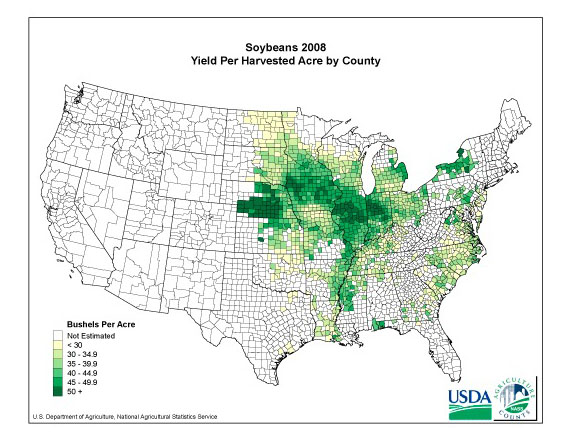 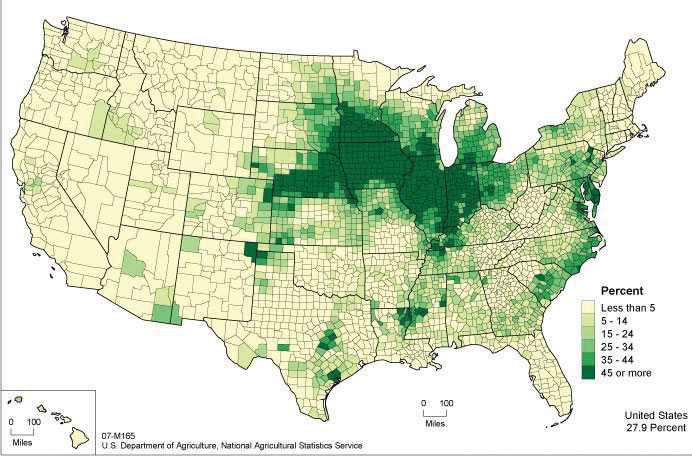 CORN
SOYBEANS
Wheat – best left to Canadians
Brendan can tell us about wheat
Demand Side
Corn and Wheat are demand substitutes, in both human feed and animal feed
Corn and Soybeans are also demand substitutes – oil and protein
Corn-ethanol and soybean methyl ester (biodiesel) linked through energy markets and biofuel policies
Remaining protein are substitutes in animal feed
You can do the historical price charts and correlations yourselves to see the relationships
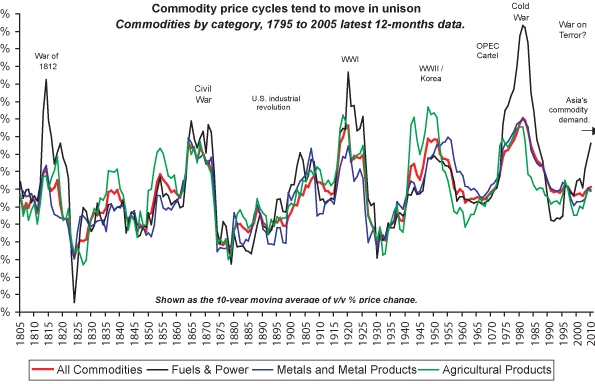 Source: Barry Bannister
Energy Price is the leader
Why does the price of energy lead all other commodities?
Everything we harvest from the planet requires energy.   If energy were infinitely cheap, it would be possible to convert a mountain into pure elements for no cost.   All commodity prices would move toward zero.   

Food still requires other inputs (biological and chemical transformation in addition to mechanical transformation) but modern day ag. production is highly energy intensive
Some Things to watch
Supply
Crop reports, weather reports, planting
Competitor production, planting
Demand
Import Demand (e.g. BRIC countries)
Biofuel Regulations
Crude Oil price
Macroeconomic / Political Events:
FX and Bond markets go first
Energy and Industrials next
Soft commodities usually go last, but biofuel has tightened the relationship
Equity (Stock) markets are temperamental
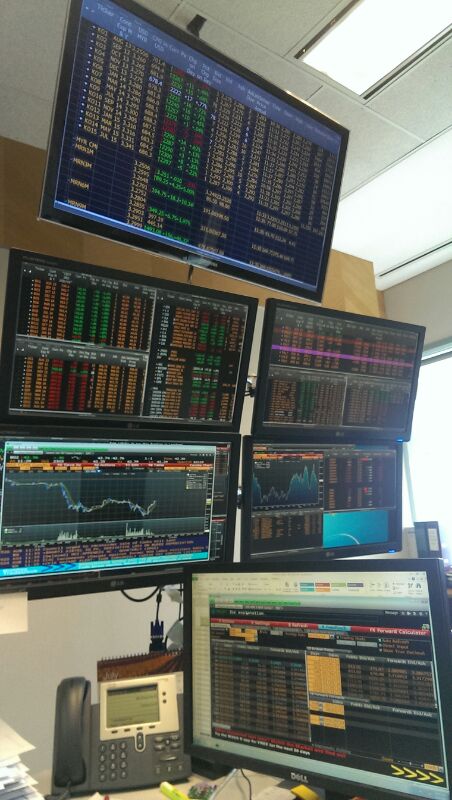 Keeping an Eye on:
Palm futures curve
USD-MYR forward rates
Soybean Oil (CBOT) , Dalian Refined Palm Olein
Energy (Crude, coal, nat gas), FX markets, Major equity markets
U.S. 10 year bonds, Major Bank CDS
I don’t watch TV anymore
USDA crop report on the 12th
http://www.fas.usda.gov/cmp/circular_schedule.asp
Expect heavy volume of trading just before and just after the announcement, as markets adjust to new information.
I’m gonna blog about this
A+
Economic Calendars
Yahoo Economic Calendar:
http://biz.yahoo.com/c/ec/201338.html
Bloomberg Economic Calendar:
http://www.bloomberg.com/markets/economic-calendar/
CME Economic Calendar:
http://www.cmegroup.com/education/econ_calendar.html
So many interesting things happening in the world
Where to Click in Stocktrak